Problematika studiapopulační ekologie mikroorganismů
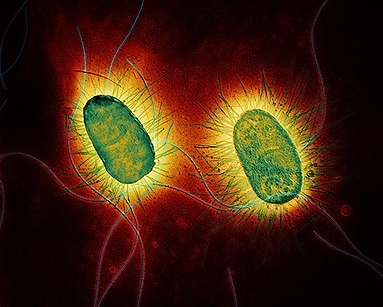 Jiří Bizos
http://www.photosfan.com/nature
mikroorganizmy  se v mnoha znacích od ostatních organismů zásadně odlišují
Madsen, E., L. (2008). Environmental Microbiology: From genomes to biogeochemistry. Blackwell Publishing, Malden,  496 pp.
Prosser, J., I., Bohannan, B., J., et al. (2007). The role of ecological theory in microbial ecology. Nat Rev Micro 5 (5): 384-392.
většina ekologických teorií byla vypracována na základě pozorování rostlin a živočichů (např. velikost těla/metabolismus, speciace, populační dynamika, aj.)
tyto teorie mají omezenou hodnotu při aplikaci na mikroorganismy
populační ekologie a struktura mikrobiálních společenstev  v přirozených podmínkách zůstává záhadou
Omezení při studiu přirozených mikrob. populací
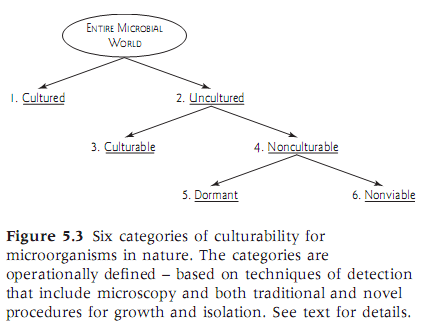 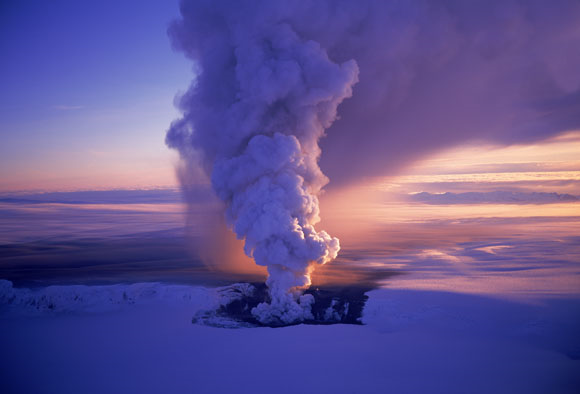 Extreme Habitats: Subglacial eruptions in Grimsvotn, a volcanic caldera beneath the Vatnajokull ice cap in Iceland. Beneath the 650-foot-thick ice shelf within the caldera is a habitat for microbial life. http://www2.ifa.hawaii.edu/newsletters/article.cfm?a=138&n=3
Madsen, E., L. (2008).
Jak definovat druh?
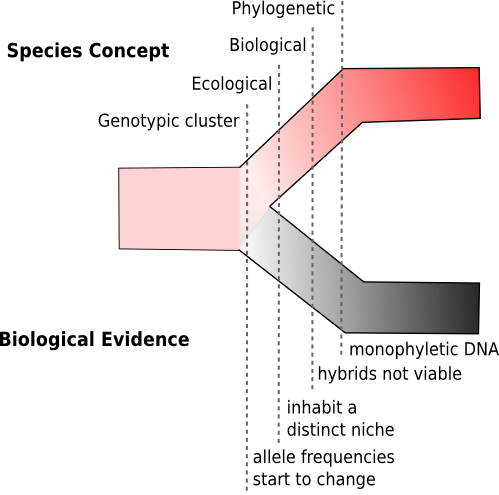 http://theatavism.blogspot.com/2009/06/some-answers-on-speciation.html
Biologický koncept?
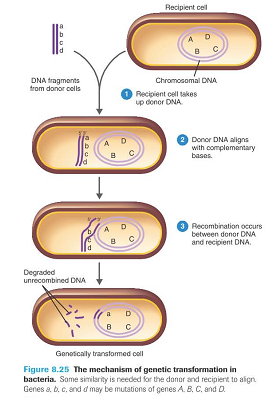 Prosser, J., I., Bohannan, B., J., et al. (2007). The role of ecological theory in microbial ecology. Nat Rev Micro 5 (5): 384-392.
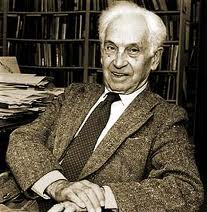 Ernst W. Mayr
http://blog.ltc.arizona.edu/azmasternaturalist/2005/02
Tortora, G., J., Funke, B., R. and Case, Ch., L. (2009). Microbiology: An Introduction, 10th Edition. Benjamin Cummings, 960 pp.
Fylogenetický koncept?
Spratt, B., G., Staley , J., T. and Fisher, M., C. (2006). Introduction: species and speciation in micro-organisms.  Phil. Trans. R. Soc. B: 1897-1898
Sekvenování 16S rRNA
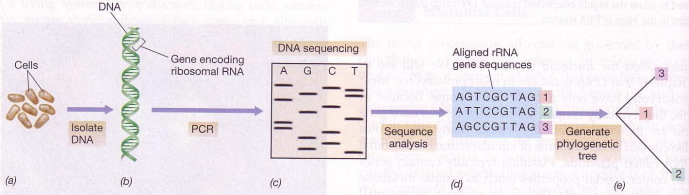 Tortoa, G., J., et al. (2009)
Cohan, F. M. (2002).What are bacterial species?. Annu. Rev. Microbiol. 56: 457–487.
Ekologický koncept?
Cohan, F. M. (2002).What are bacterial species?. Annu. Rev. Microbiol. 56: 457–487.
ekologický druh
Prosser, J., I., Bohannan, B., J., et al. (2007). The role of ecological theory in microbial ecology. Nat Rev Micro 5 (5): 384-392.
- adaptivní dynamika
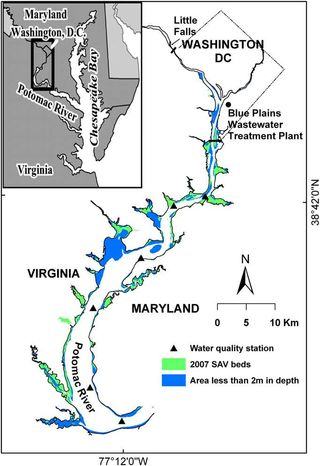 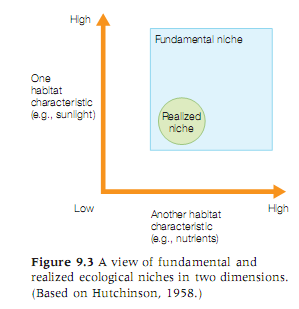 http://news.discovery.com/earth/potomac-river-recovering-chesapeake-still-hurting.html
Madsen, E., L. (2008).
Časové a prostorové rozmístění
neaktivní stádia ( analogie semenných bank u rostlin?) 
(Prosser et al., 2007)
- emigrace, imigrace
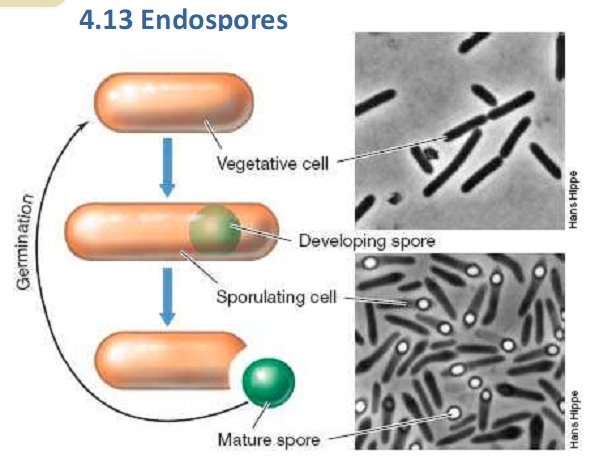 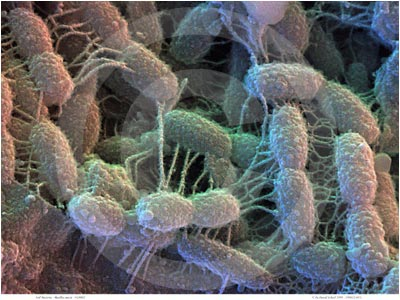 http://www.scharfphoto.com/fine_art_prints/archives/000609.php
Tortoa, G., J., et al. (2009)
Růstová dynamika mikroorganismů
- často rozdíl v přirozených a v laboratorních podmínkách
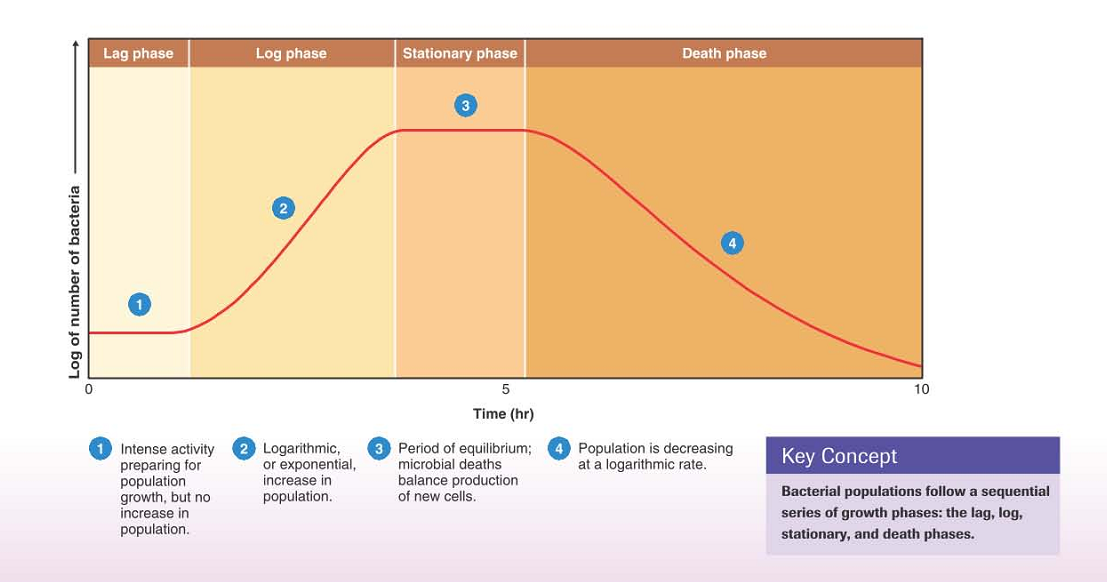 Tortoa, G., J., et al. (2009)
Kompetice a strategie
-  C-S-R theory (Grime, 1979)
schopnost fyziologického a genetického (horizontální přenos genů) přizpůsobení k mikroenvironmentálním změnám
Prosser, J., I., Bohannan, B., J., et al. (2007). The role of ecological theory in microbial ecology. Nat Rev Micro 5 (5): 384-392.
Mcarthur, J., V. (2006). Microbial ecology:
An evolutionary approach. Academic Press, 416 pp.
R a K strategie
Trait
r Strategist
K Strategist
Děkuji za pozornost
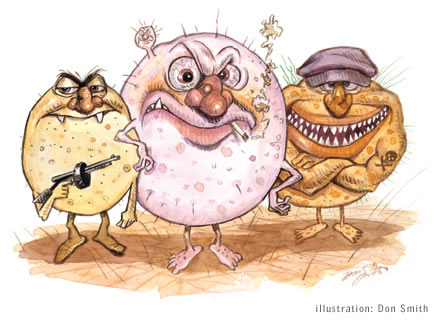